Céline Sercu
Leen Van der Stock
Sofie Heirweg
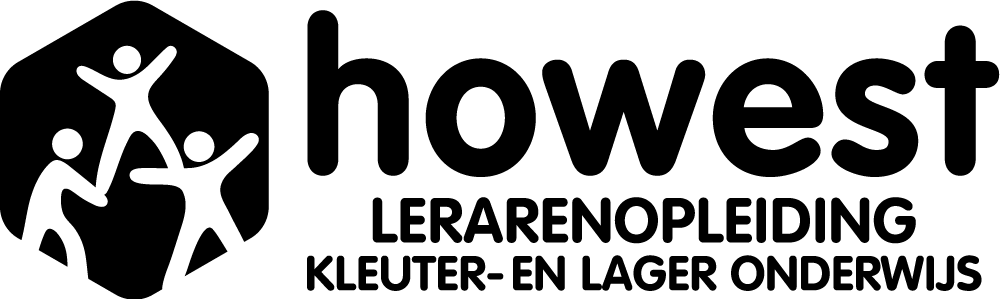 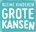 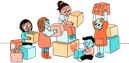 1. Foci – link met grote kansen – vernieuwende aspect
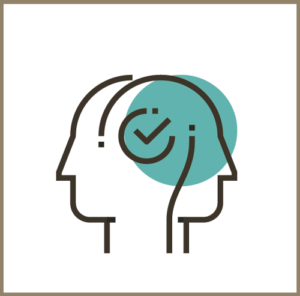 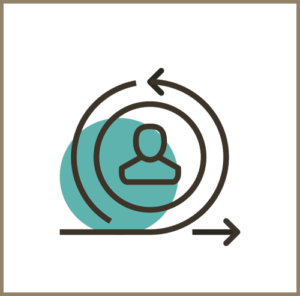 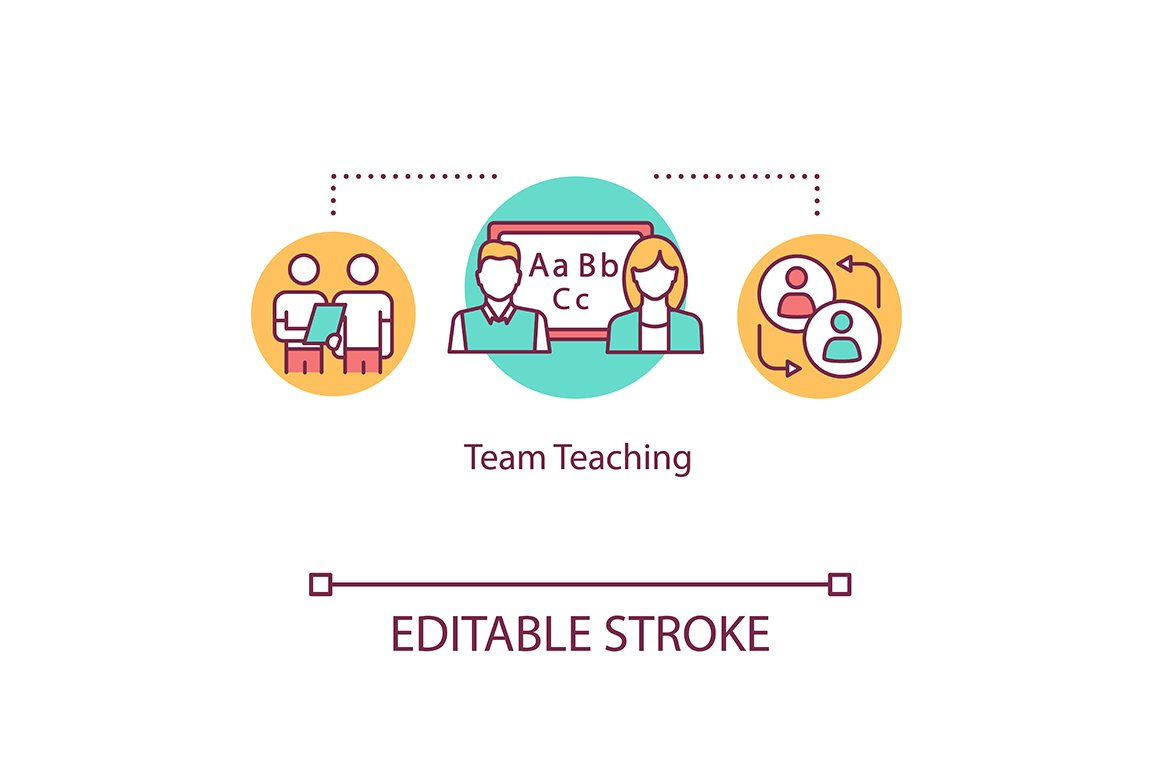 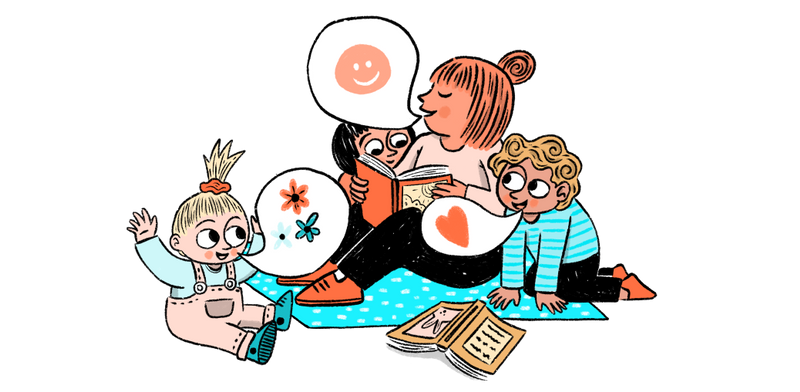 2. Doelstellingen (+ projectfasering)
3. Verwachte projectresultaten
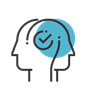 Keuzestage ‘kwaliteitsvolle interacties’
Videoclips getuigenissen PLG
Activiteiten reflectie ‘veerkracht’
Databank kennisclips
Studiedag kwaliteitsvolle interacties
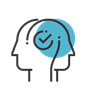 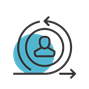 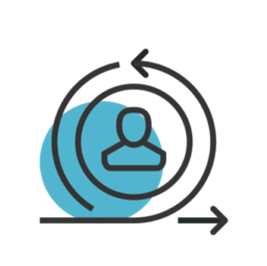 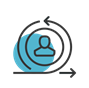 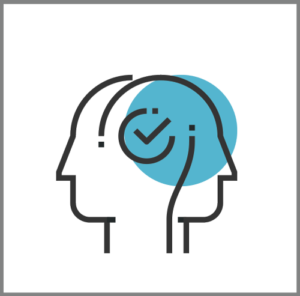